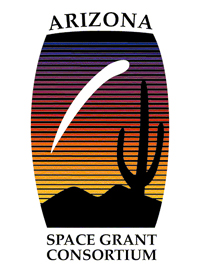 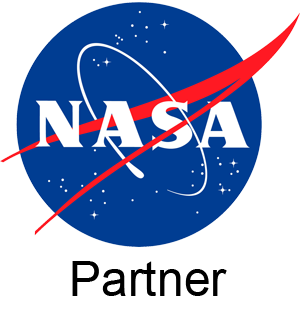 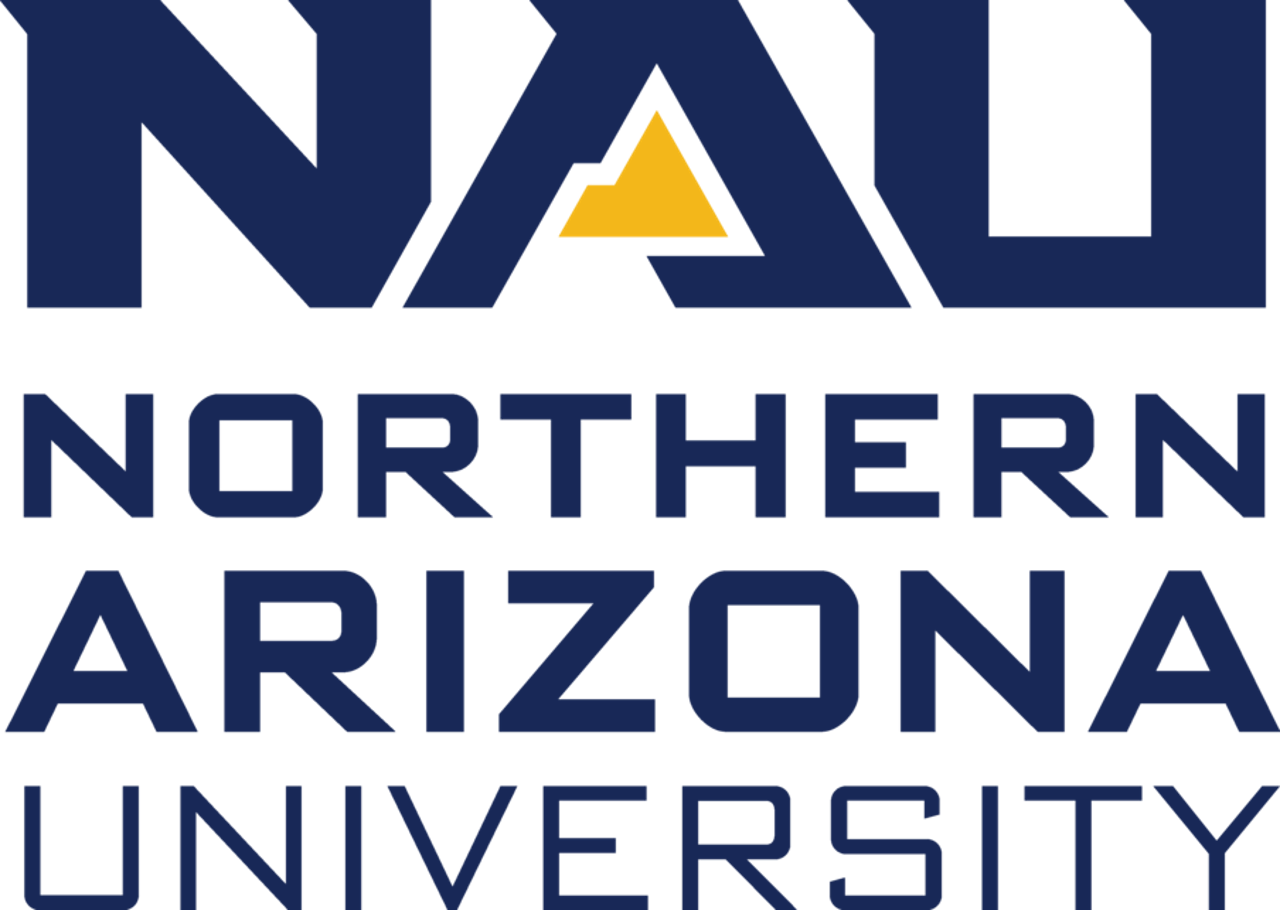 Can We Predict Germination Success in Seed Pellets using Seed Traits?
By Paige Thompson
Restoration and Why it’s Important
Ecological restoration: “the process of assisting the recovery of an ecosystem that has been degraded, damaged, or destroyed”

 Restoration projects often seed native species and despite financial and logistical investments, many of these   seeding projects fail in arid lands (Gornish, Arnold, and Fehmi 2019)

Plant traits are defined as morphological, physiological or phenological features of individual plants
   (Violle et al. 2007)
     Provide insight into how plants are adapted to current and future climate conditions 

Understanding how plant traits can improve restoration practices is important to preserving 
     and restoring the southwest
Native Seed
What Are Seed Pellets
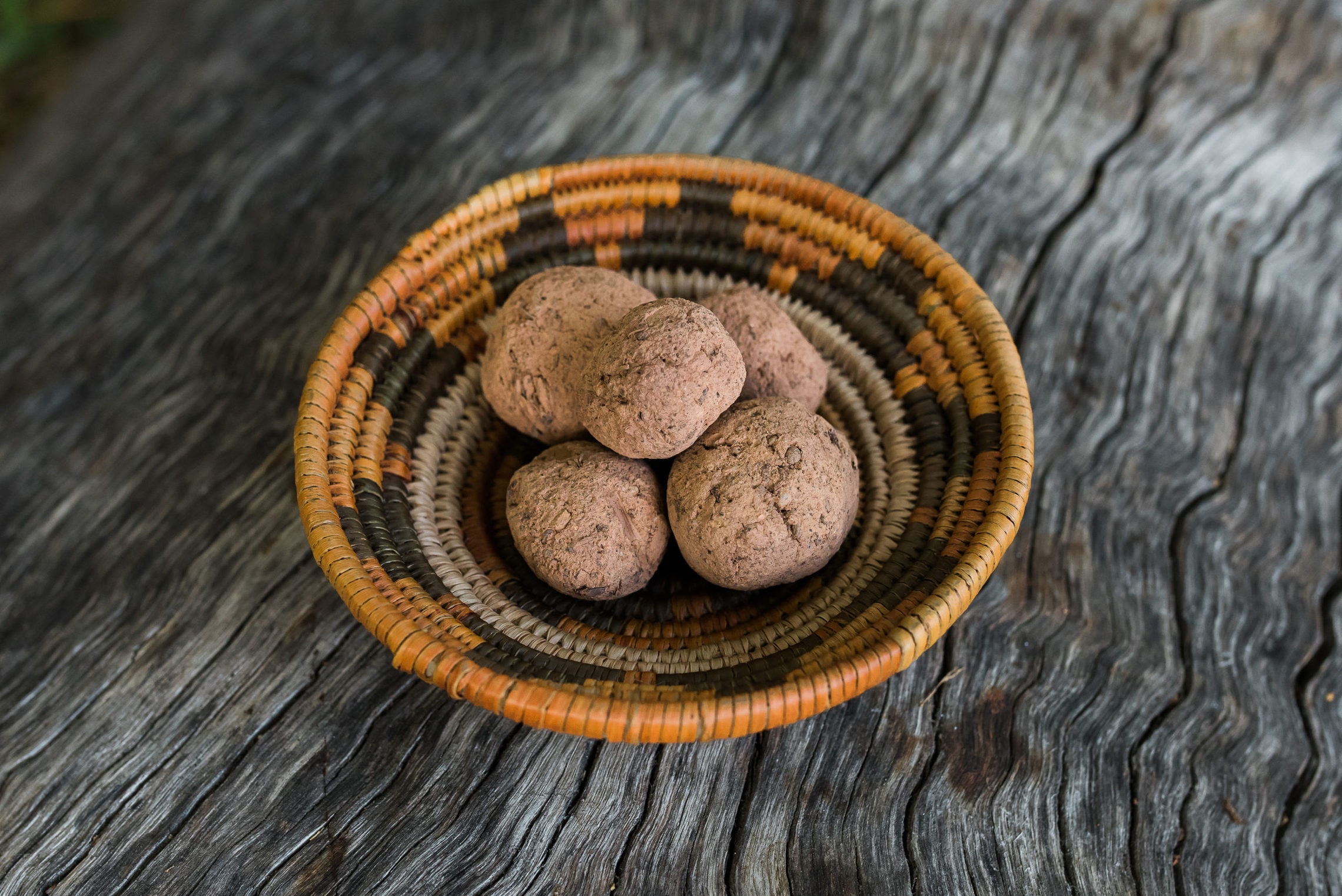 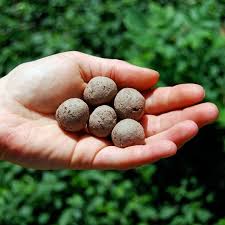 Seeds are coated by a protective layer
       clay, soil, and/or compost 


Provide protection from predation


Gives additional nutrients that can aid in germination and seedling establishment


 Has roots in ancient times (Schreiber, 2014) & is becoming more popular in modern
     times
Seed Pellets
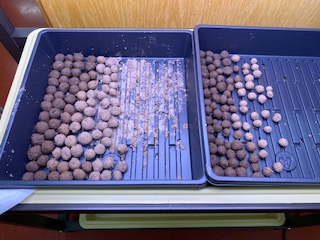 Arid environments face many challenges
  Irregular precipitation, seed predators, harsh surface conditions, native seeds poorly suited to mechanical    distribution

Seed pellets can combat these issues 

There is not a lot of quantitative data on pellets 

These pellets contain: floated red clay, coconut husk, compost, and vermiculite 

Seed pellet goals: enhanced germination and establishment, protect from predators, & 
      improved distribution
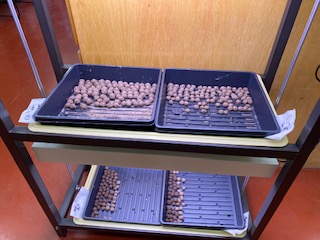 Hypotheses & Goal
Hypothesis one: Smaller seeds will have higher germination rates in smaller pellets, while larger seeds will have higher germination in larger pellets


Hypothesis two: Based on seed characteristics, the Mexican Poppy species will do better than the Blue
      Flax 

 The goal is to figure out how to match seed characteristics with pellet characteristics to achieve
      higher restoration success rates
Experimental Design
Species
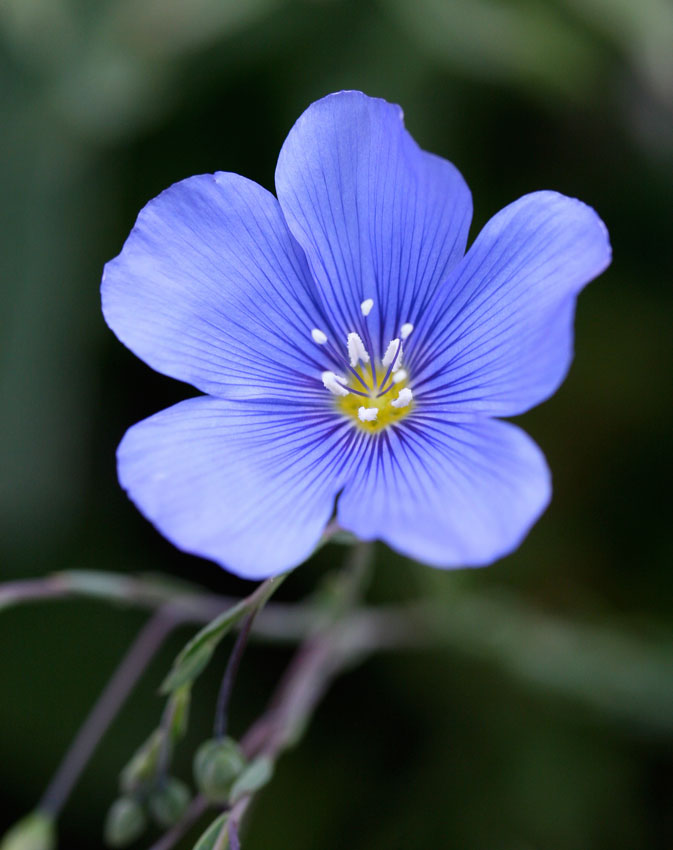 Species selected: Argemone mexicana & Linum lewisii

Common names: Mexican Poppy & Blue Flax

Good for restoration: drought tolerant, common

Importance: pollinators
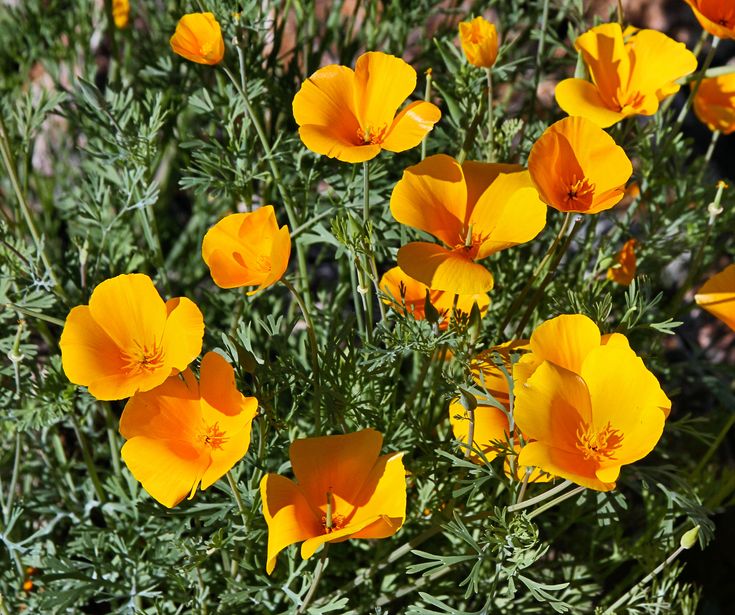 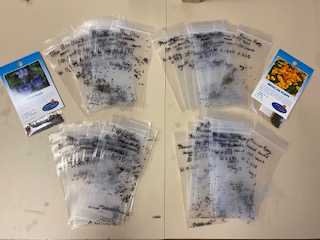 Methods
STEPS

Weighed all seeds

20 bags total, 10 bags of 100 seeds for each species for the bare seeds  

20 bags total, 10 bags of 100 seeds per species for the seed pellets

Bare seeds were placed on damp paper towels on growing racks & monitored  

Seed pellets were constructed in 2 sizes (1/4 inch and 1 inch) with 5 seeds per pellet 

Both bare and coated seeds were kept continuously moist 

Data was collected
Bare Seeds
Studies found 5% germination success rate in restoration without coatings/protective layer

Seeding with bare seeds is a common restoration practice for arid environments 

In arid environments seeds tend to have less nutrients stored & need water as soon as possible
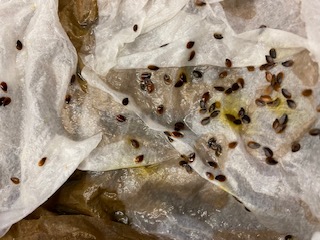 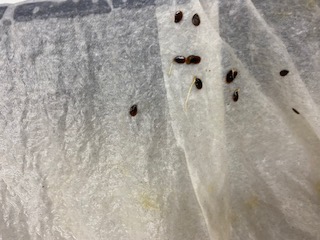 Results
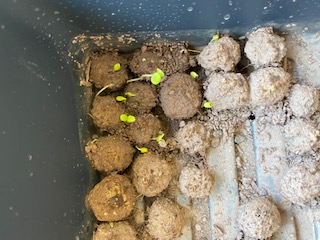 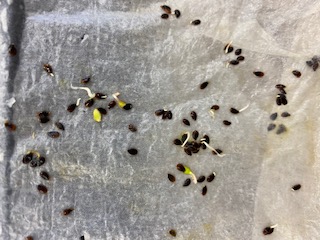 Over the course of 5 weeks:

14.1% of bare seeds for Mexican Poppy germinated

 51.7% of bare seeds for Blue Flax germinated
   Slower to start germinating 

Over 5 weeks: 

4.5% germination for Blue Flax pellets

0% germination for Mexican Poppy pellets 

 Mexican Poppy seeds: 0.246 g - weight mass heavier, rounder and rough texture

Blue Flax seeds: 0.140 g - weight mass lower, oval-like and smooth texture
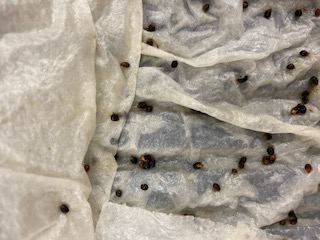 Conclusion
The Mexican Poppy seeds had a low germination success rate 

Blue Flax seeds had a little over 50% germination success rate

Germination in pellets were lower than expected
    Blue Flax showed germination 

Hypothesized the Mexican Poppy would do better based on initial response 

Blue Flax pellets showed the most growth 

For restoration smaller pellets should be considered 
     Environment conditions play an important role 

Water breaks down the smaller pellets a lot faster than the larger ones
      Do want breakdown, however too quick breakdown is bad
References
Gornish, Elise, Hannah Arnold, and Jeffrey Fehmi. "Review of seed pelletizing strategies for arid land restoration." Restoration Ecology 27.6 (2019): 1206-1211.

Schreiber, Andrew. “Making Seedballs: An Ancient Method of No-till Agriculture.” The Permaculture Research Institute, 11 Dec. 2016. 

Violle, Cyrille, et al. "Let the concept of trait be functional!." Oikos 116.5 (2007): 882-892.
Acknowledgments  &Questions